A “cura gay”, ideologia de gênero e direitos humanos
Diversidade e inclusão social em direitos humanos – julho de 2022
Luís Fernando de Oliveira Saraiva
luis.osaraiva@gmail.com
Ideologia de gênero
Conceito inventado no fim dos anos 1990, que afirma que as discussões sobre gênero são “ferramenta de dominação” e um sistema de pensamento fechado que defende que as diferenças entre homens e mulheres são construções culturais e convencionais, negando aspectos biológicos e naturais (Scala, 2010, apud Miskolci & Campana, 2017)
A história da “ideologia de gênero”
Ideia nasce em um texto escrito em 1997 por Joseph Ratzinger, futuro Papa Bento XVI, como reação à Conferência Mundial de Beijing sobre a Mulher, organizada pela ONU em 1995, em que se insere o conceito de gênero nas discussões feitas. O texto se contrapõe às críticas trazidas pelo conceito de gênero quanto ao caráter essencialista e biologizante de ser homem ou mulher.
“Atualmente se considera a mulher como um ser oprimido; assim que a liberação da mulher serve de centro nuclear para qualquer atividade de liberação tanto política como antropológica com o objetivo de liberar o ser humano de sua biologia. Se distingue então o fenômeno biológico da sexualidade de suas formas históricas, às quais se denomina “gender”, mas a pretendida revolução contra as formas históricas da sexualidade culmina em uma revolução contra os pressupostos biológicos. Já não se admite que a “natureza” tenha algo a dizer, é melhor que o homem possa moldar-se ao seu gosto, tem que se libertar de qualquer pressuposto de seu ser: o ser humano tem que fazer a si mesmo segundo o que queira, apenas desse modo será “livre” e liberado. Tudo isso, no fundo, dissimula uma insurreição do homem contra os limites que leva consigo como ser biológico. Se opõe, em seu extremo último, a ser criatura. O ser humano tem que ser seu próprio criador, versão moderna de aquele “serei como deuses”: tem que ser como Deus” (Ratzinger  apud Miskolci & Campana, 2017)
A história da “ideologia de gênero”
2004: na “Carta aos bispos”, o Papa João Paulo II manifestou-se contra o discurso feminista, reiterando que a maternidade era um elemento-chave da identidade feminina
A história da “ideologia de gênero”
2007: no Documento de Aparecida, fruto das discussões da V Conferência Geral do Episcopado Latino-Americano e do Caribe, constam preocupações com demandas de cidadania por homossexuais:

“Entre os pressupostos que enfraquecem e menosprezam a vida familiar, encontramos a ideologia de gênero, segundo a qual cada um pode escolher sua orientação sexual, sem levar em consideração as diferenças dadas pela natureza humana. Isso tem provocado modificações legais que ferem gravemente a dignidade do matrimônio, o respeito ao direito à vida e a identidade da família” (Celam, apud Miskolci & Campana, 2017)
A “ideologia de gênero” no Brasil
A luta contra a tal “ideologia de gênero” basicamente é uma reação contra os recentes avanços em matéria de direitos sexuais e reprodutivos. Alguns momentos em que ganhou evidência:
A “ideologia de gênero” no Brasil
Projeto de Lei 122/2006, que previa a criminalização da homofobia e foi acusado de promover privilégios à população LGBTQIA+
Decisão do STF de 2011 que equiparou as uniões homoafetivas ao casamento heterossexual, que foi acusada de visar a destruição da família
Projeto de Decreto Legislativo 234/2011, conhecido como “cura gay”
Programa Escola sem Homofobia, apelidado de forma pejorativa de “kit gay” e acusado de fazer “propaganda de opções sexuais”
A “ideologia de gênero” no Brasil
Plano Nacional de Educação, cuja proposta inicial foi aprovada pela Câmara dos Deputados, em 2010, a qual contava com flexão de gênero (os/as educadores/as) e estabelecia como diretriz “a superação das desigualdades educacionais, com ênfase na promoção da igualdade racial, regional, de gênero e de orientação sexual e na erradicação de todas as formas de discriminação”. Tal trecho gerou polêmica e acabou excluído pelo Senado
A “ideologia de gênero” no Brasil
Planos Estaduais e Municipais de Educação, entre 2015 e 2016, cujas discussões geraram intensa mobilização contrária à inclusão de qualquer referência à palavra “gênero”. Na ocasião, foram distribuídas milhares de cartilhas para as Câmaras de grande parte dos municípios brasileiros, a partir da articulação das Frentes Parlamentares Católica, Evangélica e Frente Mista de Defesa da Família
A “ideologia de gênero” no Brasil
Eleições de 2018, em que foi disseminado o medo do “marxismo cultural”, do qual os movimentos lgbt, feminista e negro seriam parceiros na destruição da família e da ordem social

Governo Bolsonaro, com a intensificação da radicalização da direita brasileira
Focos da luta contra a “ideologia de gênero”
saúde sexual e reprodutiva, sobretudo das mulheres 
educação sexual nas escolas
reconhecimento de identidades não heterossexuais e não cisgêneras e de seus direitos
reconhecimento das (des)igualdades de gênero 

Resumidamente: a luta contra a “ideologia de gênero” luta contra movimentos feministas e lgbtqia+
Funcionamento da “ideologia de gênero”
Opera a partir da produção de medo, como se as discussões de gênero fossem um anúncio de um certo apocalipse moral, no campo religioso, legislativo e dos costumes

Aposta na ideia de destruição da família e da sociedade

No Brasil, compôs com o Movimento Escola Sem Partido, que luta contra uma suposta “doutrinação política e ideológica” ocorrida nas escolas e “usurpação do direito dos pais” sobre a educação moral e religiosa de seus filhos
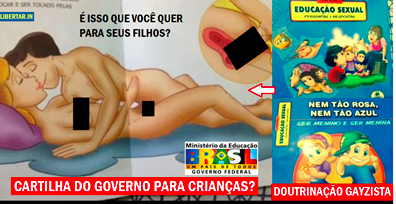 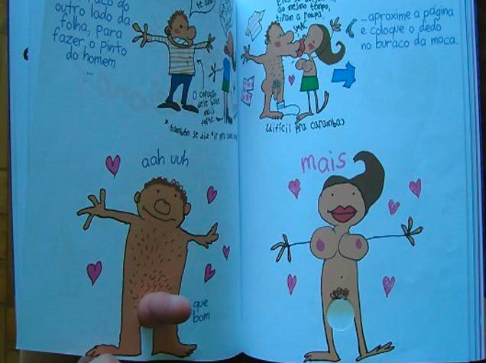 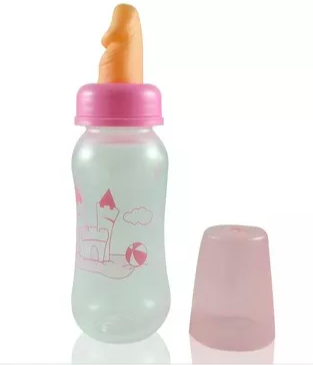 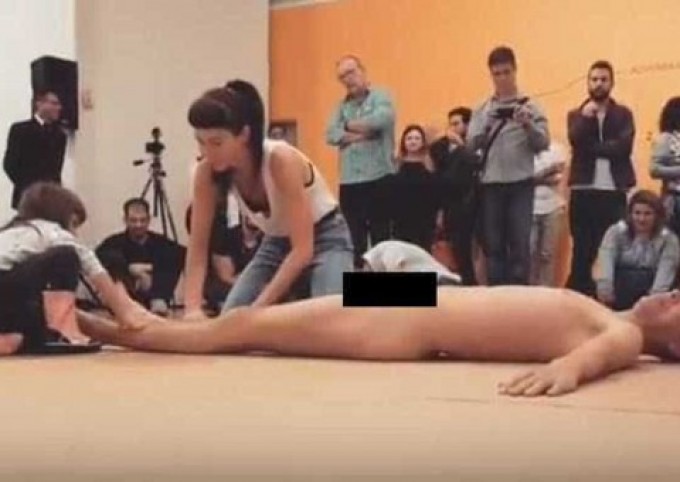 Wagner Schwartz - La Bête (2017)
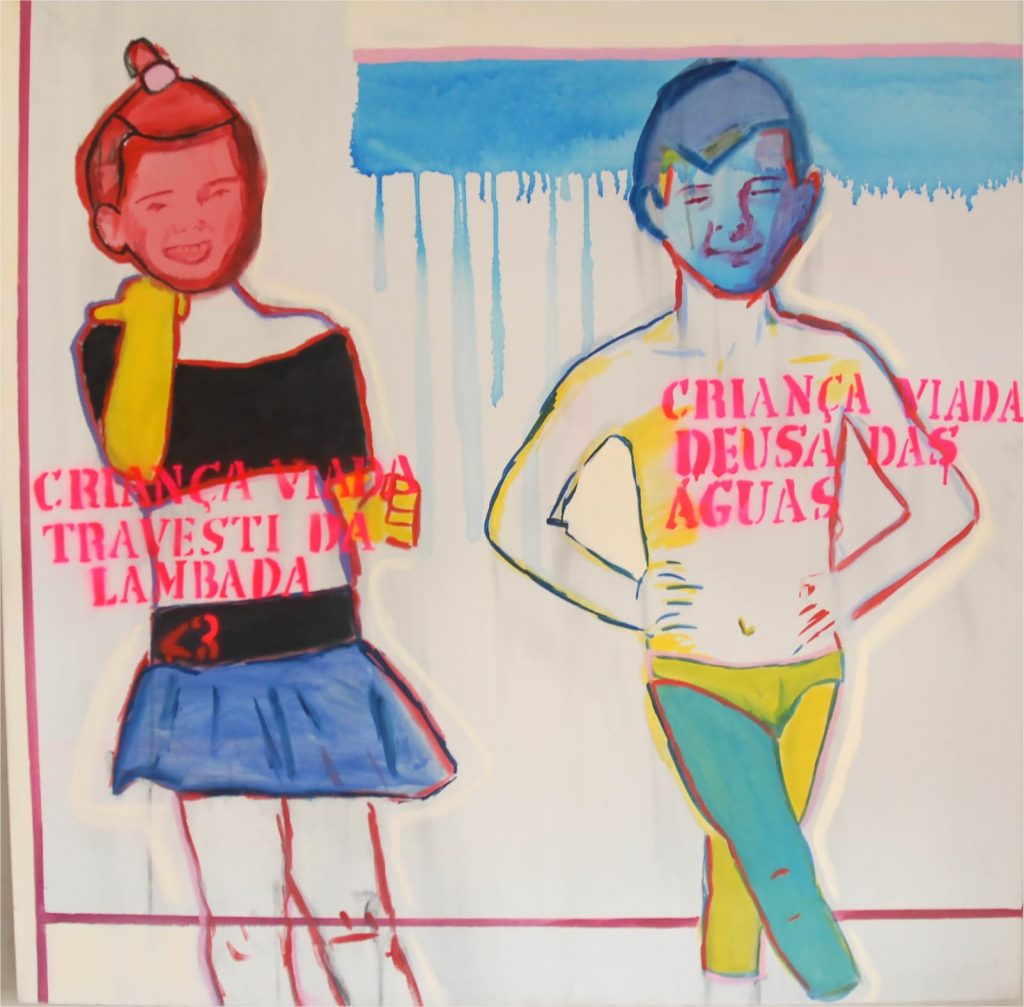 BIA LEITE: Adriano bafônica e Luiz França She-há (2013)
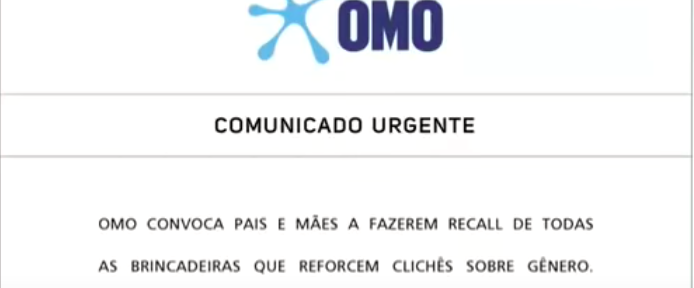 Fonte: Youtube
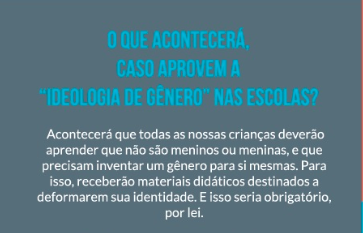 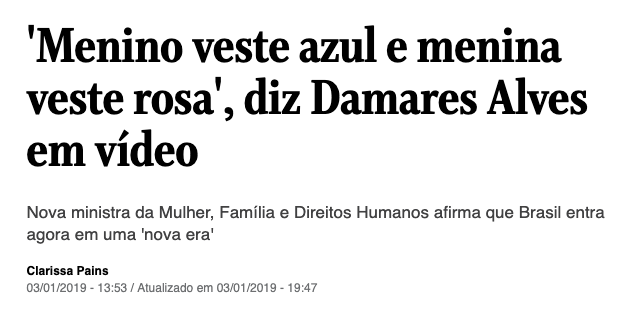 Fonte: O Globo
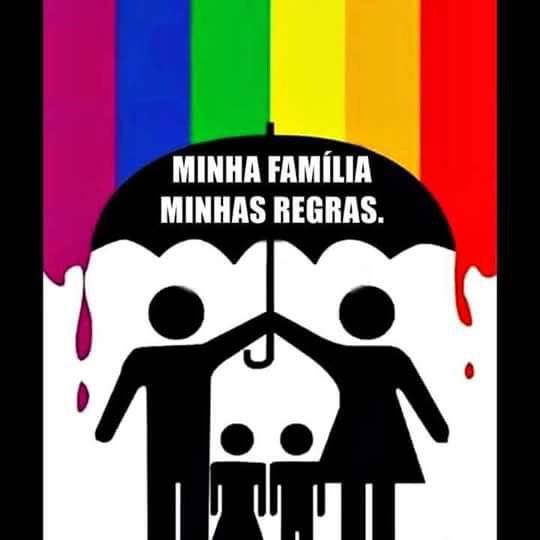 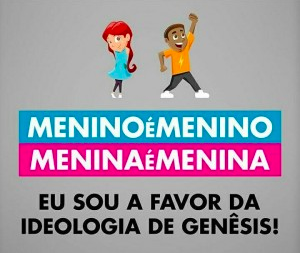 Cura gay
Tentativas em permitir que psicólogos realizassem terapias de reorientação / conversão / reversão sexual
Alvo: Resolução 01/1999 do Conselho Federal de Psicologia
Histórico da cura gay
1999: Resolução CFP 01/99 
2007: psicóloga carioca que realizava terapias de reorientação sexual é processada
2009: PDC 1640/2009 (Paes de Lira, PTC/SP) 
2011: PDC  234/2011 (João Campos, PSDB/GO)
Histórico da cura gay
2013: PDC 993/2013 (Anderson Ferreira, PR/PE)
2016: PDC 539/2016 (Pastor Eurico, PHS/PE)
2017: Justiça do DF concede liminar que permite a cura gay
2019: STF revoga liminar que autorizava a cura gay
2022: psicóloga carioca tem registro profissional cassado pelo CFP
Resolução CFP 01/1999
Criada após denúncias de que psicólogos vinham realizando atendimentos visando alterar a orientação sexual e/ou identidade de gênero de lgbtqia+
Estabelece normas de atuação para os psicólogos em relação à questão da “Orientação Sexual”
Resolução CFP 01/1999
Estabelece que psicólogos deverão contribuir para o enfrentamento de preconceitos e discriminações, não favorecendo a patologização de comportamentos ou práticas homoeróticas
Veda a colaboração com serviços que proponham a cura das homossexualidades e o pronunciamento público que reforcem preconceitos
PDCs
Visavam alterar os seguintes trechos da Resolução:
Art. 3° - os psicólogos não exercerão qualquer ação que favoreça a patologização de comportamentos ou práticas homoeróticas, nem adotarão ação coercitiva tendente a orientar homossexuais para tratamentos não solicitados. 
Parágrafo único - Os psicólogos não colaborarão com eventos e serviços que proponham tratamento e cura das homossexualidades. 
Art. 4° - Os psicólogos não se pronunciarão, nem participarão de pronunciamentos públicos, nos meios de comunicação de massa, de modo a reforçar os preconceitos sociais existentes em re
PDCs
Argumentos utilizados:
CFP extrapolou sua competência, ao restringir direitos da população atendida e da categoria profissional
CFP promove ditadura gay
Resolução viola o direito fundamental ao livre exercício profissional, cerceando psicólogos de atuarem
Resolução impede o acesso a serviços psicológicos de pessoas que queiram se tratar e deixar de ser homossexuais (homossexuais egodistônicos)
O que não é falado?
Autor do PDC orginal, ex-coronel da PM, afirma que homossexualidade é “distúrbio”
Autores dos outros PDCs atuam em uma perspectiva religiosa
O que não se pergunta?
Há sujeitos que sofrem diante de suas orientações sexuais / identidades de gênero

O que os faz sofrer? Como esses sofrimentos são produzidos?
Sujeitos que não são
Sujeitos que não deveriam desejar o que desejam
Sujeitos que não deveriam viver do jeito que vivem
Sujeitos que não deveriam ser do jeito que são
Sujeitos que não deveriam existir
Como será viver com a sensação de que não deveria existir?
A LGBTfobia cotidiana
A vida no armário, em muitos armários



Si mesmo, a família, os amigos, o trabalho, o mundo público...
[Speaker Notes: O armário como um dispositivo de regulação da vida. Estrutura de opressão. Uma opressão silenciosa, solitária, que produz invisibilidades: o sujeito não existe, seus desejos não existem, não podem existir, não podem se expressar. Privacidade compulsória.]
A vida nos armários
Dificuldade em se aproximar de desejos, vontades, curiosidades, podendo experimentá-los, vivenciá-los
Tentativa de acabar com eles, de não sentir o que se sente
A vida nos armários
Impossibilidade ou restrições para viver e expressar publicamente desejos



“Isso é coisa de se fazer entre quatro paredes”
[Speaker Notes: Demonstrações públicas de afeto, por exemplo, são condenadas. Não devem acontecer. Casais que fingem não ser casais. Pode ser, eu respeito, mas longe de mim.]
A vida nos armários
“Pode ser, mas não precisa parecer”
Homens masculinos
Mulheres femininas
A LGBTfobia cotidiana
Preconceitos e estereótipos
Promíscuos
Abusados
Vulgares
Pecadores
Molestadores
Doentes
Pedófilos
IST e AIDS
Preconceitos e estereótipos
LGBTQIA+ sofreram abusos na infância/adolescência

LGBTQIA+ não podem nem devem casar

LGBTQIA+ não têm condições de constituir famílias

LGBTQIA+ não podem nem devem adotar crianças
Bibliografia
Garcia, M. R. V.; Mattos, A. R. (2019). “Terapias de conversão”: histórico da (des)patologização das homossexualidades e embates jurídicos contemporâneos. Psicologia: Ciência e Profissão, 39 (spe 3). Recuperado de: https://www.scielo.br/j/pcp/a/zksLGXhzsLFVppDN5SvgYXP/?lang=pt 

Gonçalves, A. O. (2019). Religião, política e direitos sexuais: controvérsias públicas em torno da “cura gay”. Religião & Sociedade, 39 (02). Recuperado de: https://www.scielo.br/j/rs/a/nrZFVzmnrBv39cWBynCcHLw/?lang=pt 

Louro, G. L. (1997). Gênero, sexualidade e educação: uma perspectiva pós estruturalista. Petrópolis: Vozes.

Luna, N. (2017). A criminalização da “ideologia de gênero”: uma análise do debate sobre diversidade sexual na Câmara dos Deputados em 2015. Cadernos Pagu, 50. Recuperado de: https://www.scielo.br/j/cpa/a/FM5rbRhS5hDXSVmTXNQ73Wt/?format=pdf&lang=pt 

Mandelbaum, B.; Saraiva, L. F. O. (2017). A farsa da destruição da família em tempos de conservadorismo. In: Saraiva, L. F. O.; Mandelbaum, B. (orgs), Família, conservadorismo e contemporaneidade. São Paulo: Benjamin Editorial.
Bibliografia
Miguel, L. F. (2021). O mito da “ideologia de gênero” no discurso da extrema direita brasileira. Cadernos Pagu, 62. Recuperado de: https://doi.org/10.1590/18094449202100620016 

Miskolci, R. & Campana, M. (2017) “Ideologia de gênero”: notas para a genealogia de um pânico moral contemporâneo. Sociedade e Estado, 32 (03). Recuperado de: https://doi.org/10.1590/s0102-69922017.3203008 
 
Reis, T. & Eggert, E. (2015). Ideologia de gênero: uma falácia construída sobre os planos de educação brasileiros. Educação & Sociedade, 38 (138). Recuperado de: https://doi.org/10.1590/ES0101-73302017165522 

Silva, I. P. (2018). Em busca de significados para a expressão “ideologia de gênero”. Educação em Revista, 34. Recuperado de: https://www.scielo.br/j/edur/a/mdtzSGnQGMJTrNDk5LZSx9M/?format=pdf&lang=pt